Table 3 Disease severity, clinical course, and recurrence of disease in patients with Clostridium ...
Clin Infect Dis, Volume 45, Issue 6, 15 September 2007, Pages 695–703, https://doi.org/10.1086/520984
The content of this slide may be subject to copyright: please see the slide notes for details.
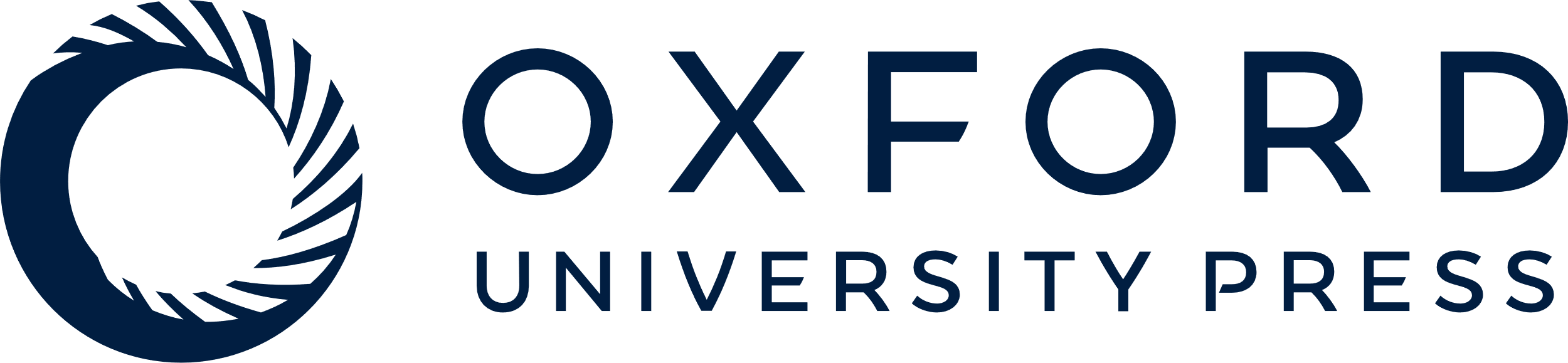 [Speaker Notes: Table 3 Disease severity, clinical course, and recurrence of disease in patients with Clostridium difficile—associated disease (CDAD) due to ribotype 027, compared with patients with CDAD due to other ribotypes.


Unless provided in the caption above, the following copyright applies to the content of this slide: © 2007 by the Infectious Diseases Society of America]